СП «Детский сад «Солнышко»» ГБОУ СОШ им.Н.С. Доровского с. Подбельск Муниципального района Похвистневский Самарской области
«Детское экспериментирование как условие формирования познавательно- речевой самостоятельности детей дошкольного возраста»

Воспитатели: Панасенко М.А., Бражникова Н.В.
Китайская пословица гласит: «Расскажи – и я забуду, покажи – и я запомню, дай попробовать – и я пойму»
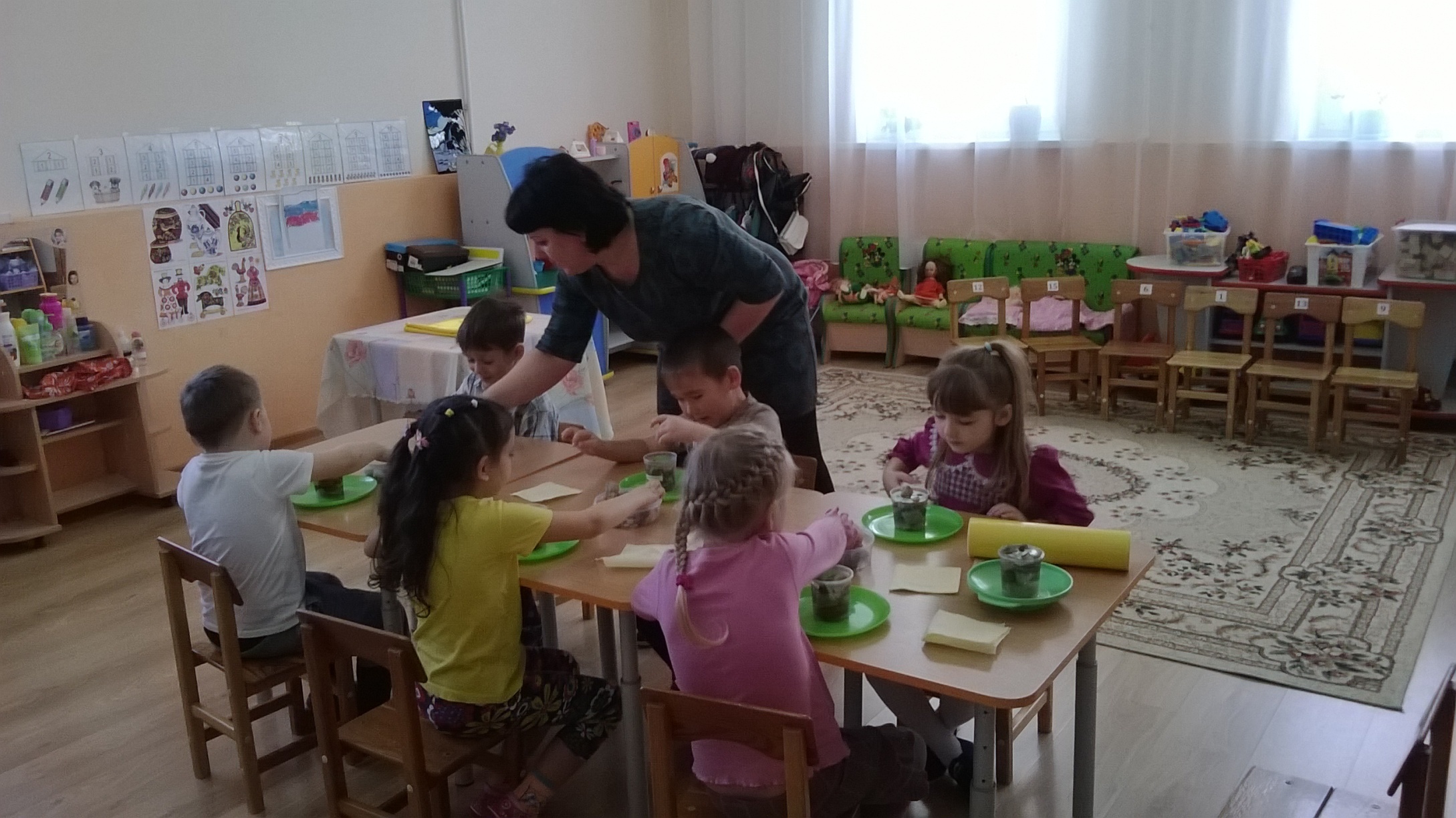 Центры исследовательской деятельности
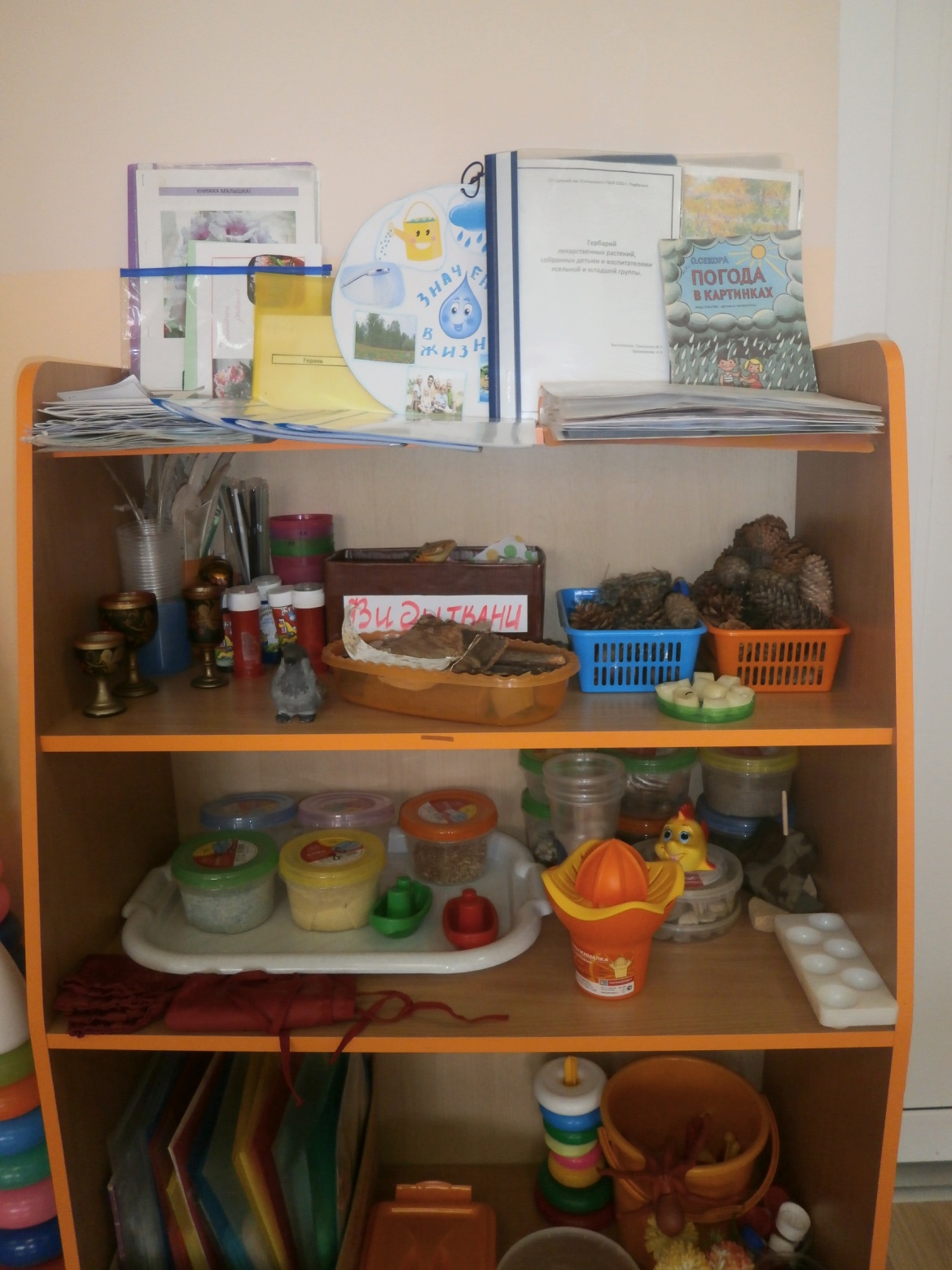 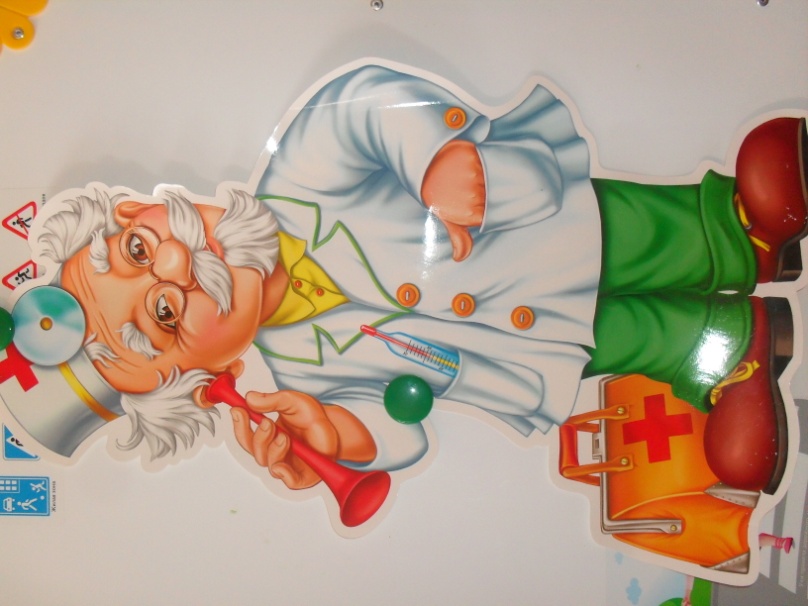 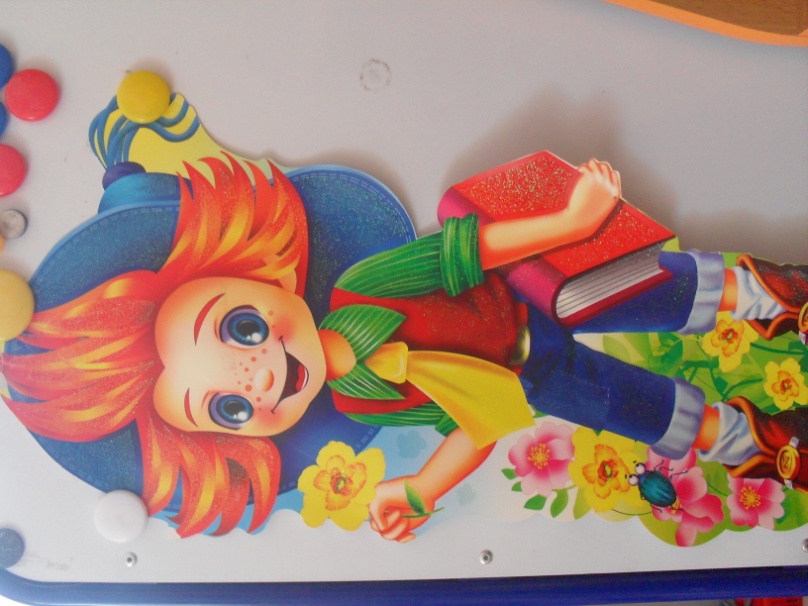 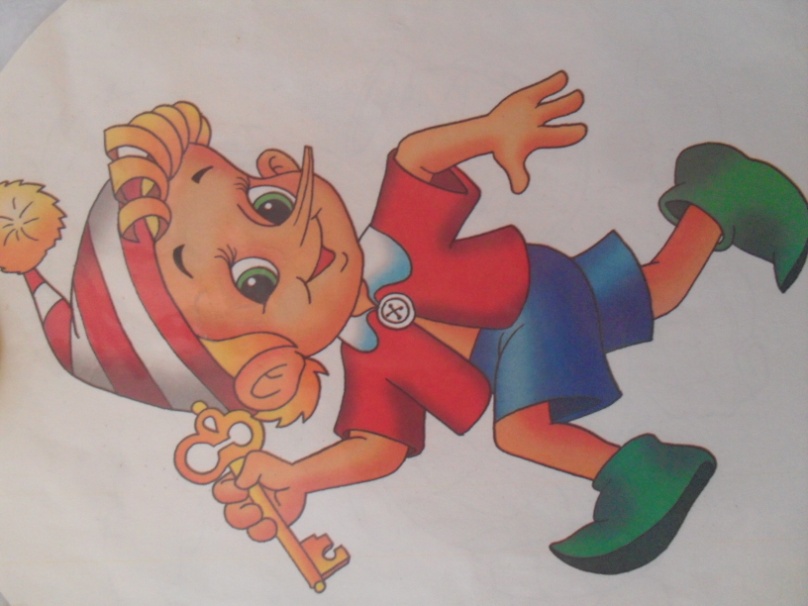 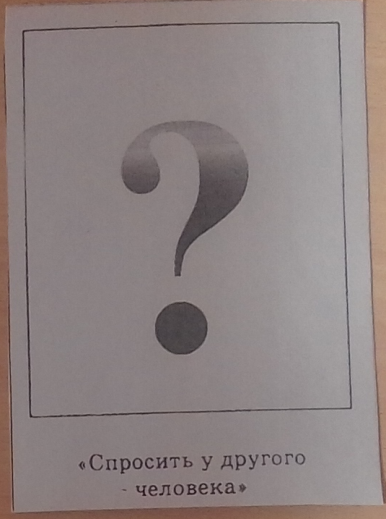 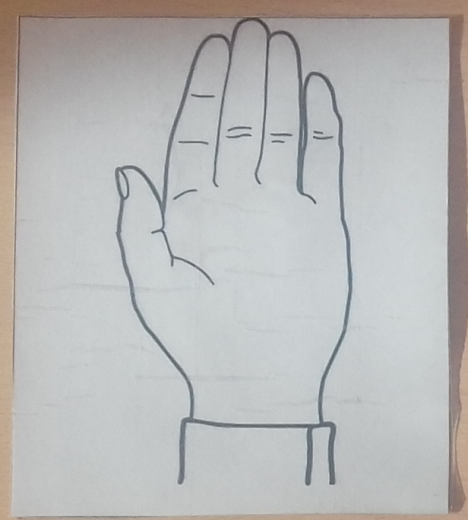 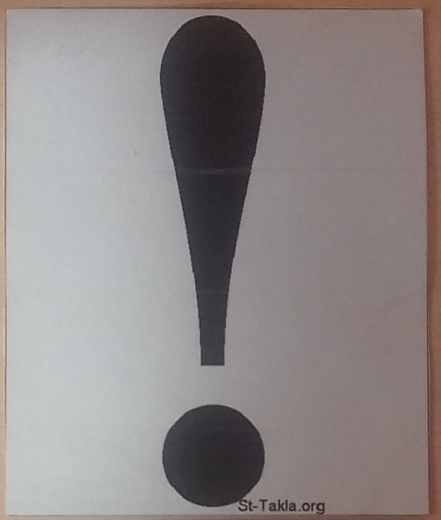 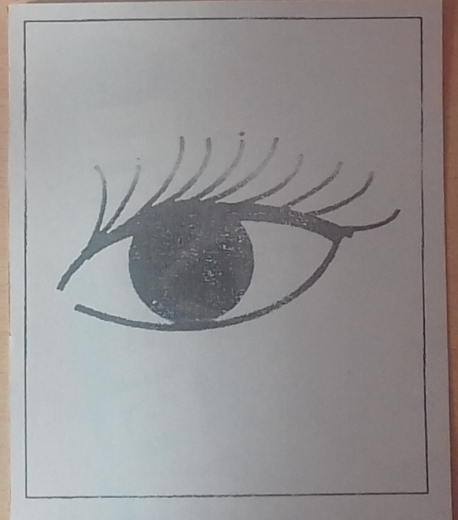 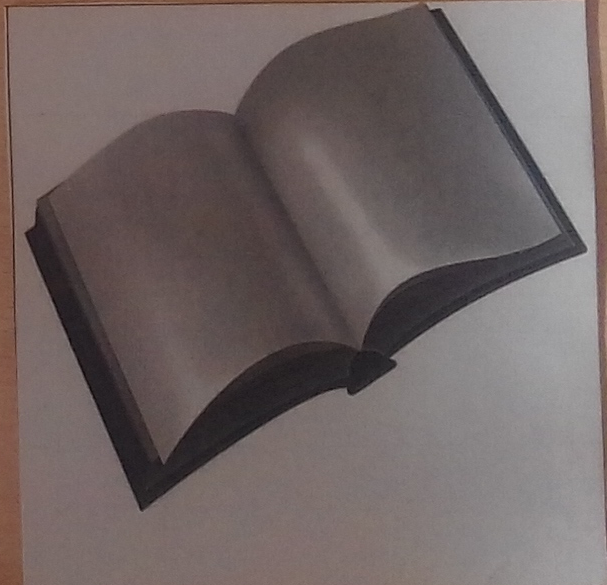 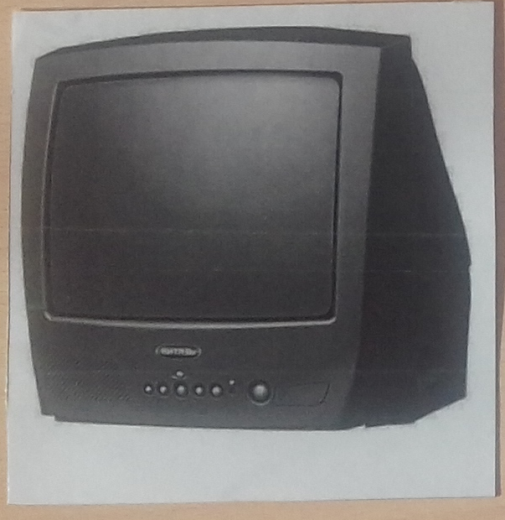 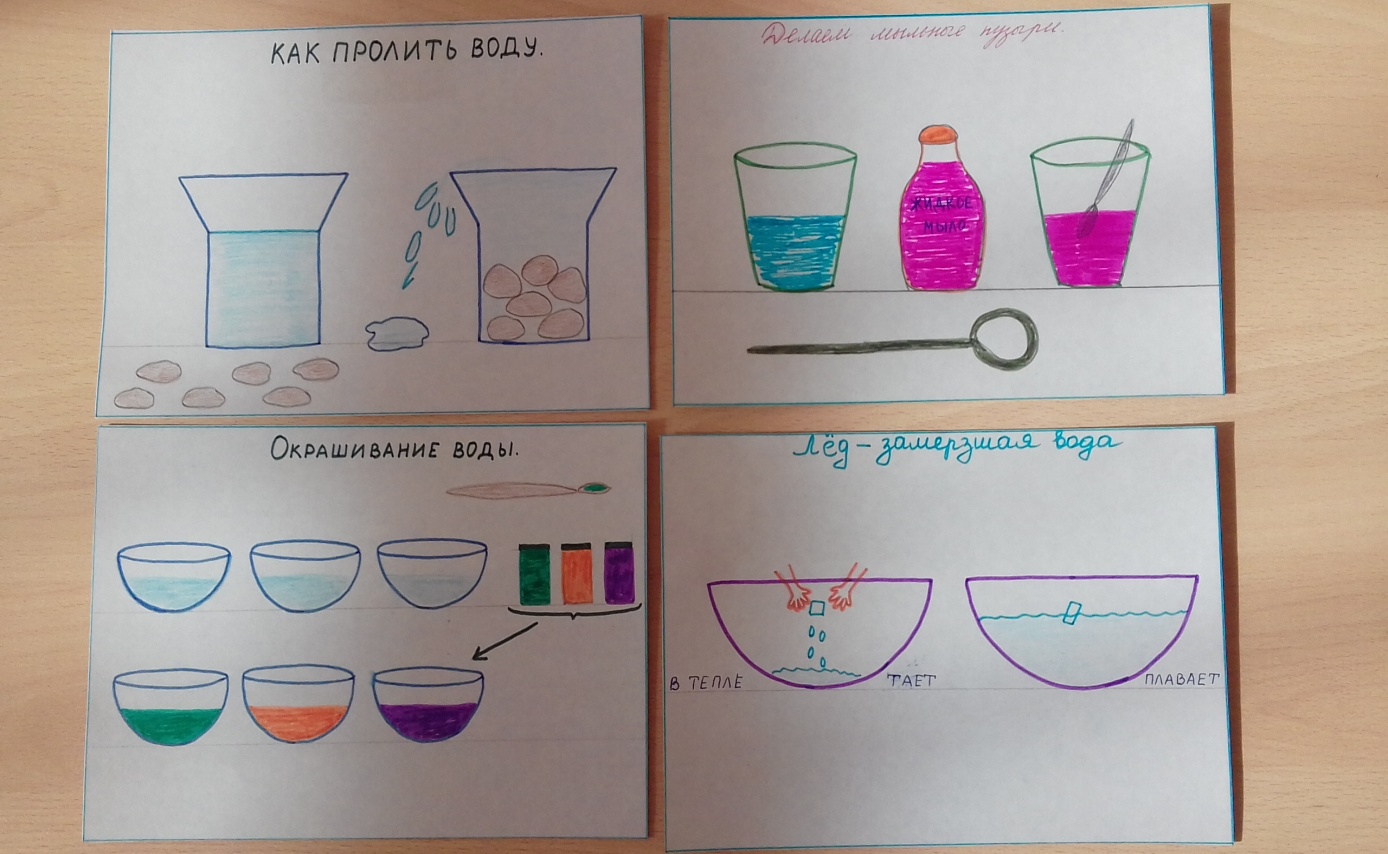 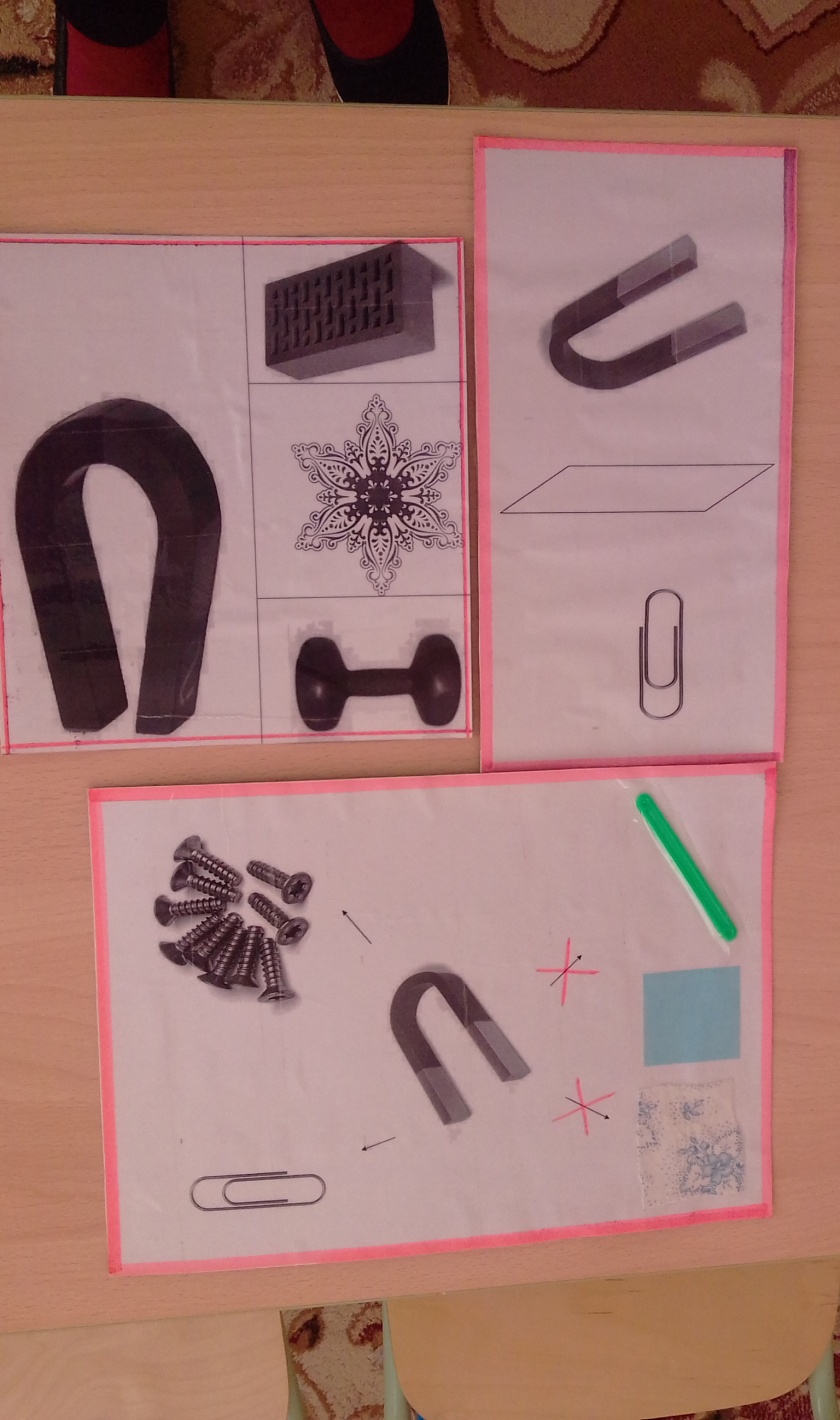 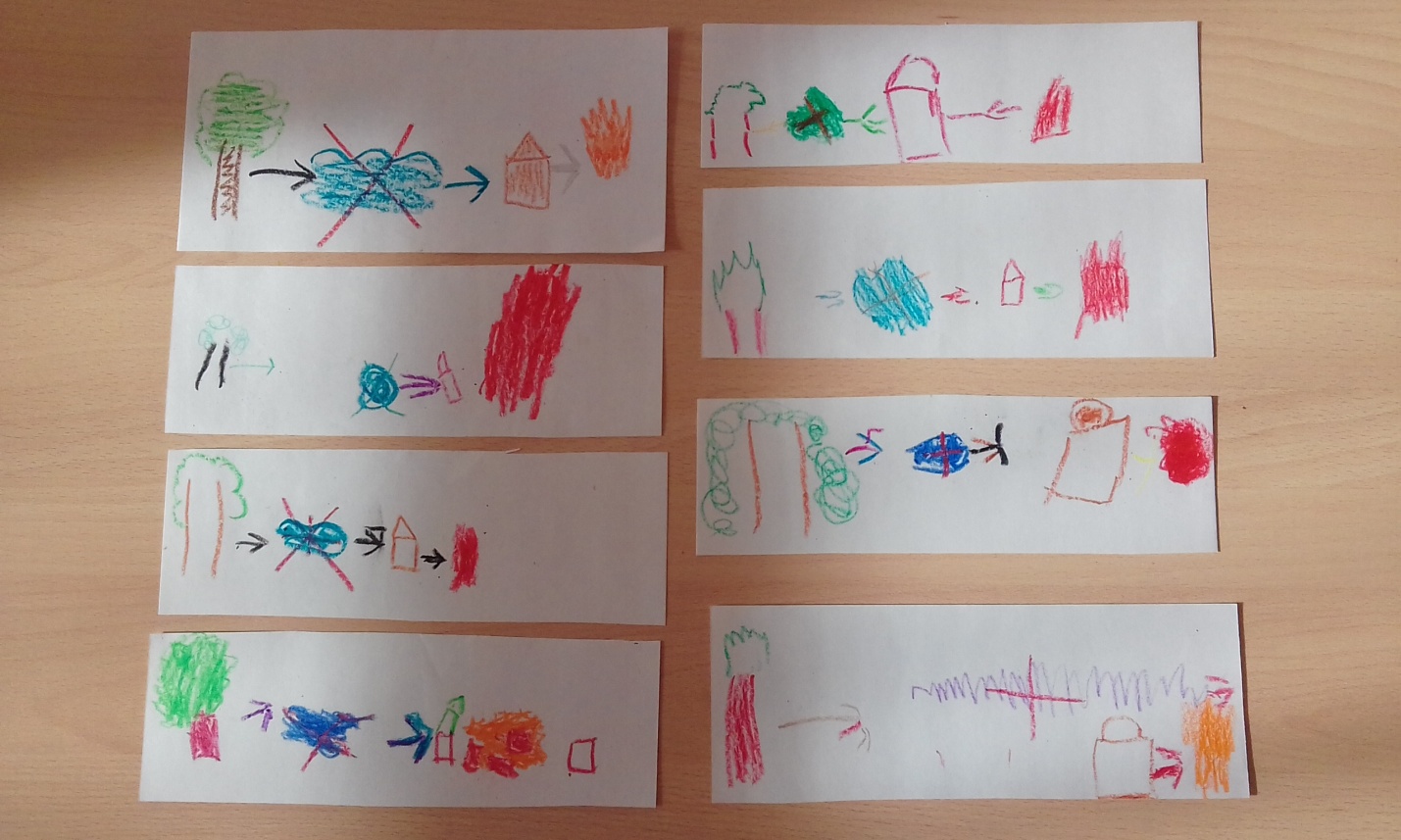 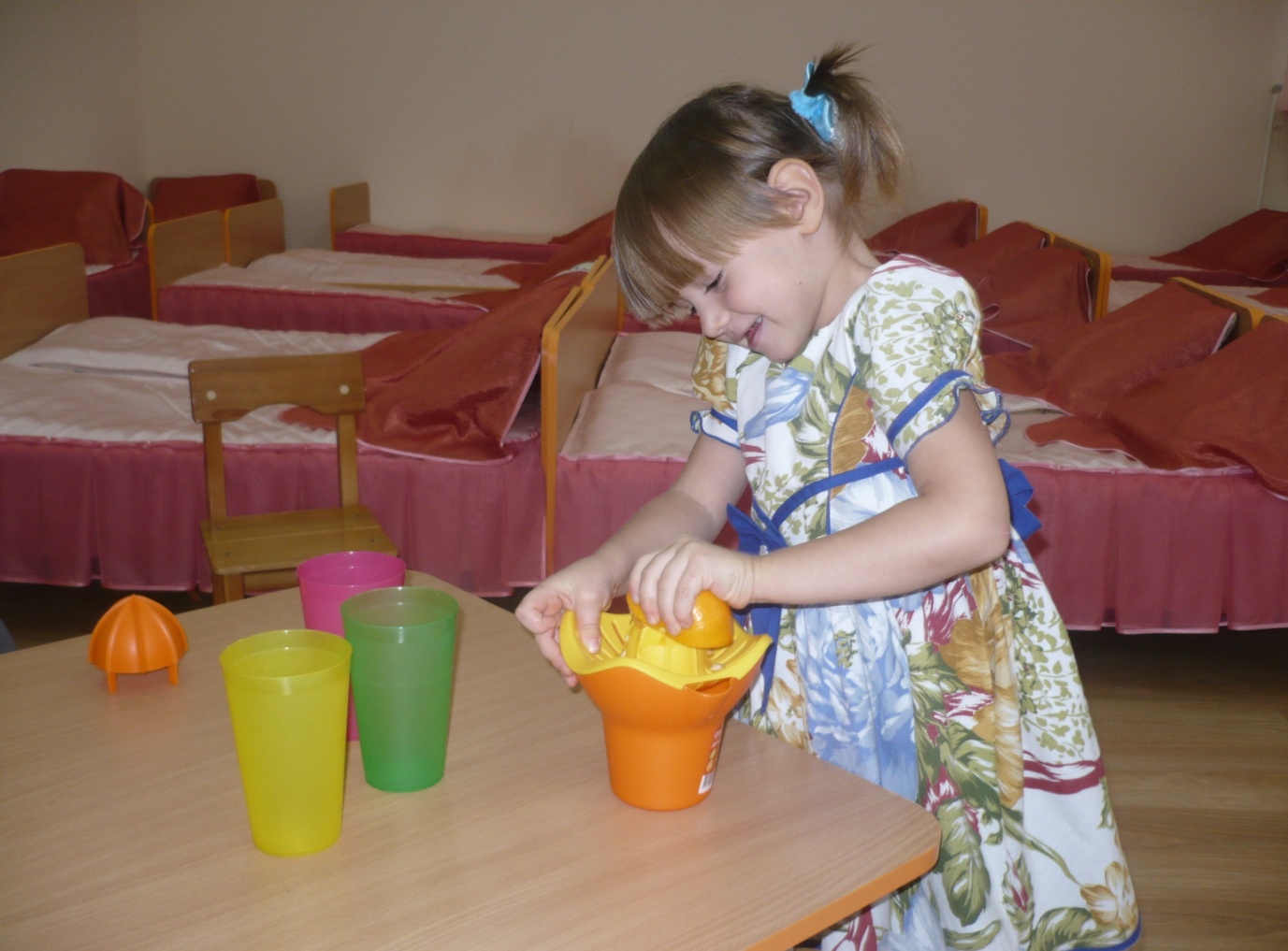 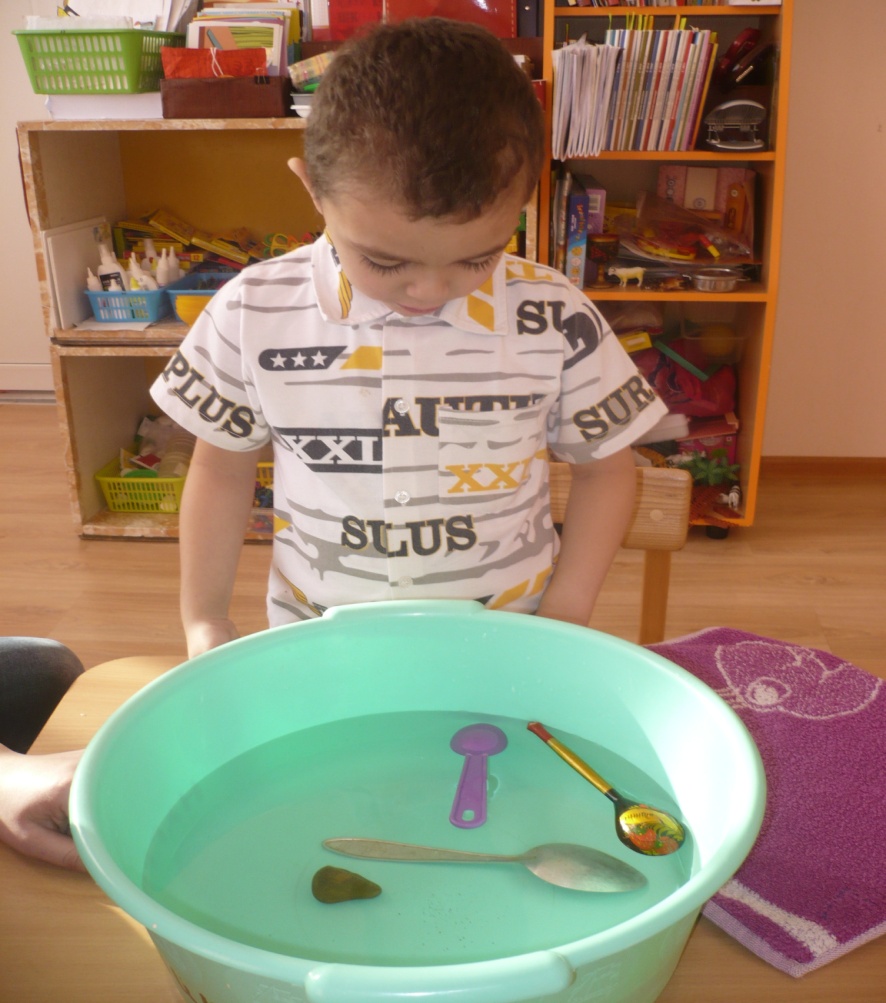 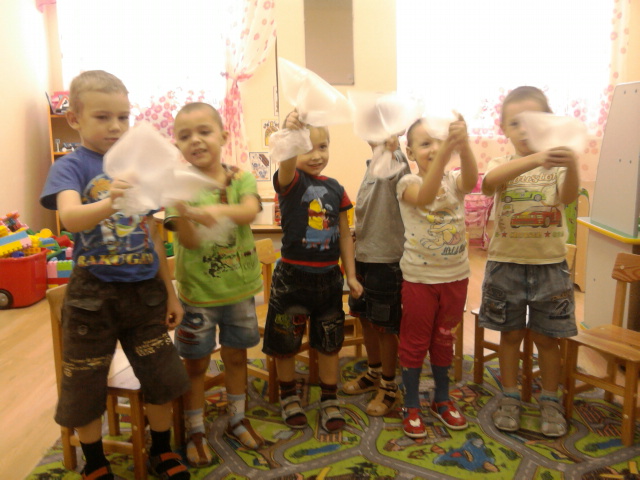 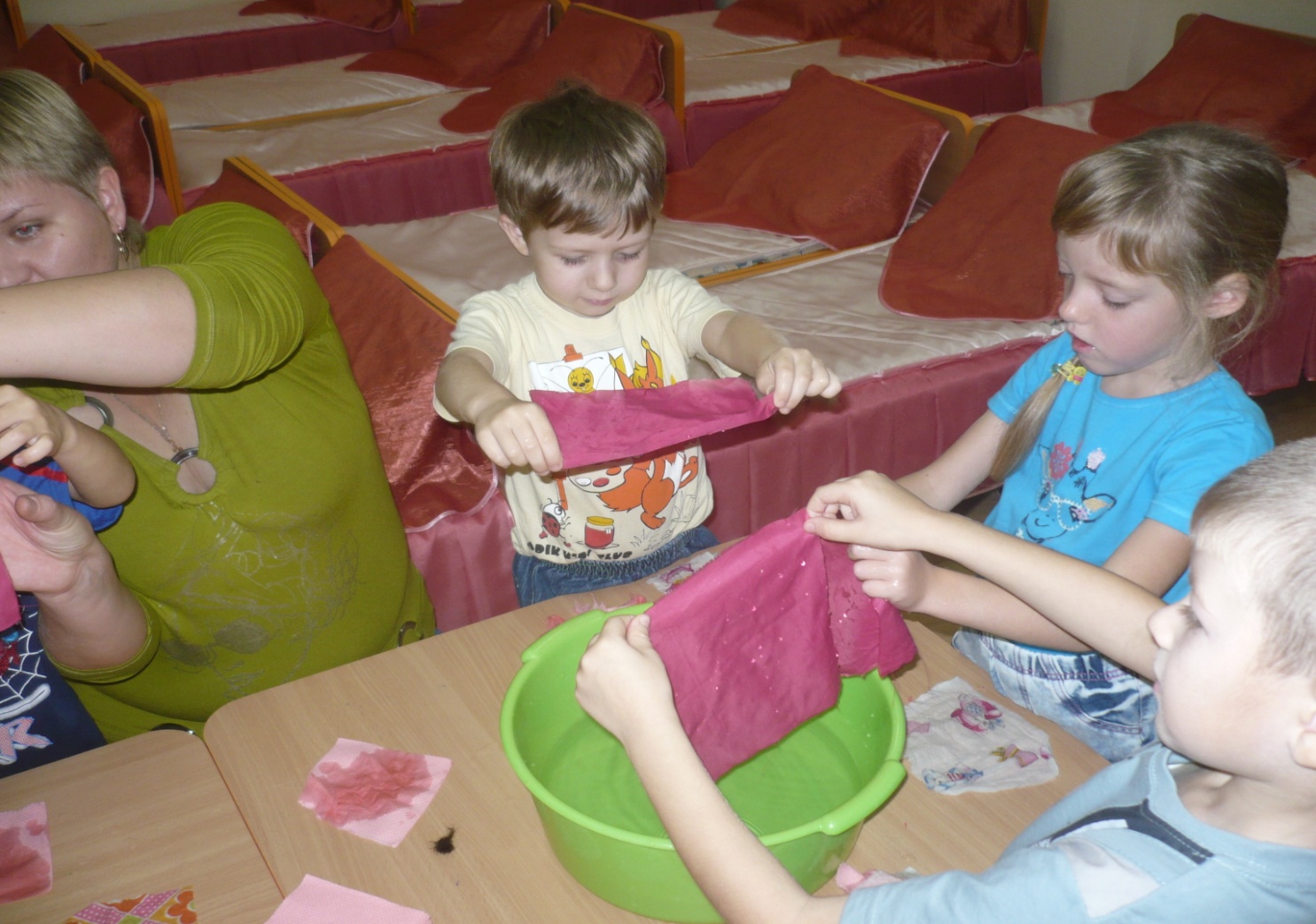 «Можно ли пить талую воду» - дети узнали, что даже самый чистый белый снег грязнее водопроводной воды.
«Хитрые семена» - познакомились со способами проращивания семян.
 «Дерево умеет плавать» - расширили представление о дереве, его качествах и свойствах; познакомились со  способами его использования.
«Удивительные свойства магнита» – дети с удовольствием  в игровой форме
Закружится мой день неугомонный,
И я люблю всю эту чехарду.
В нём колокольчик радости бездонной
В нём детский смех, вопросы «Почему?
Зачем да как? Когда? А раньше было?»
И всем ответь, всем помоги понять.
Чтоб не погасло, чтобы не остыло,
Желанье знать, исследовать, искать.
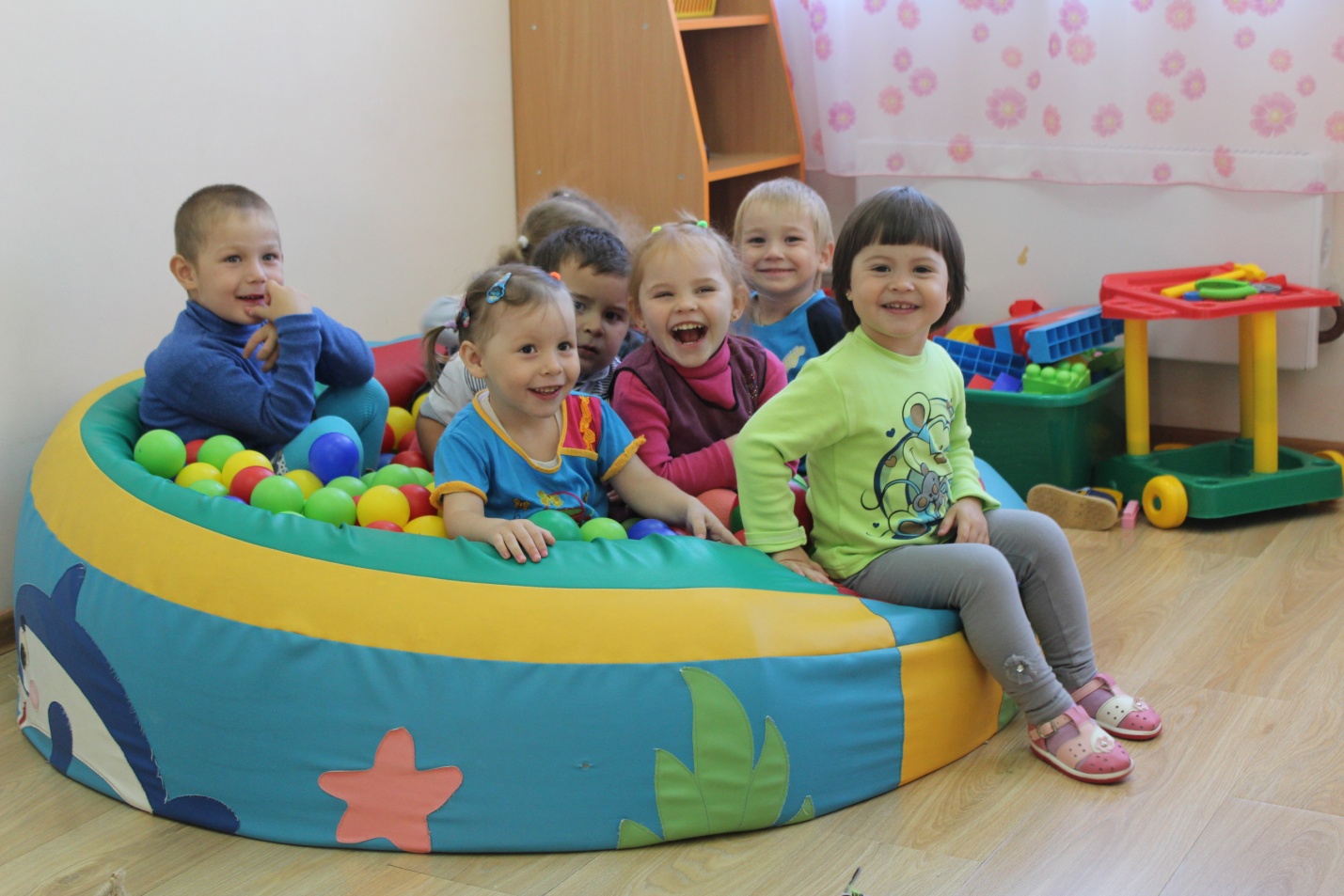 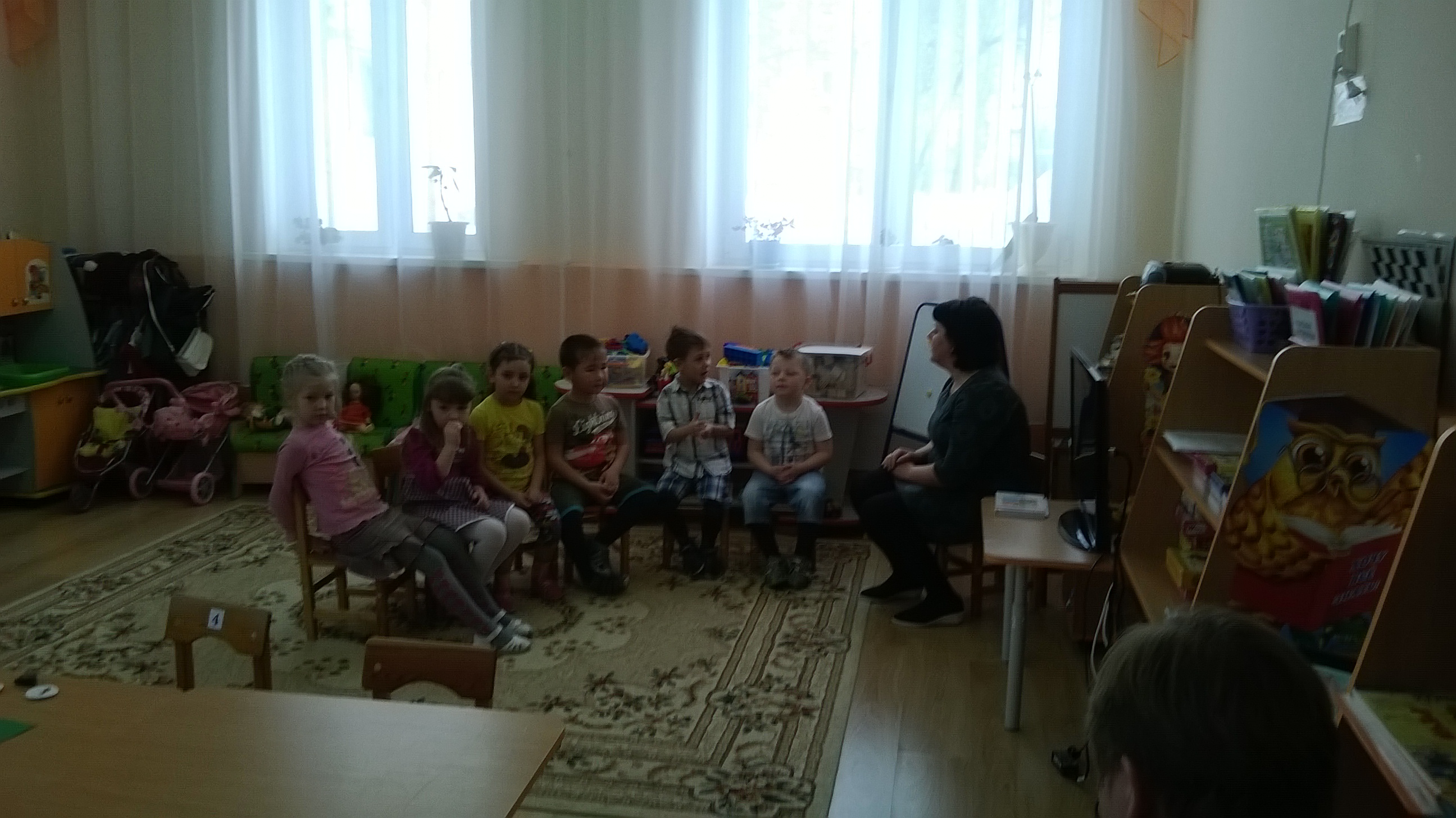 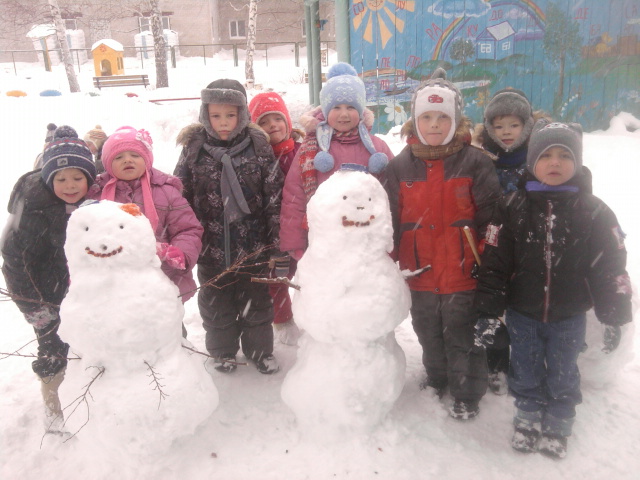 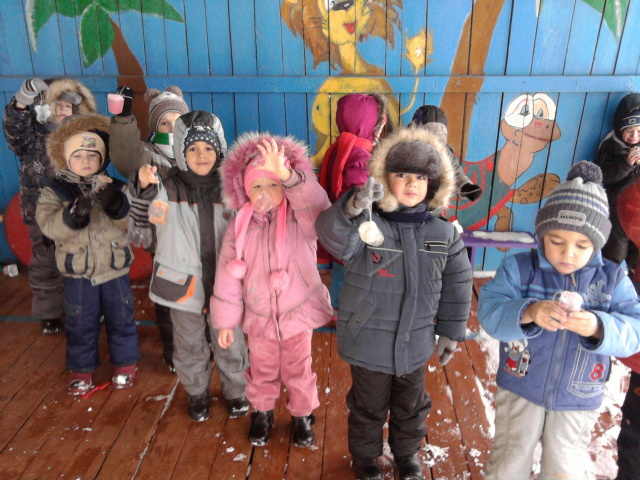 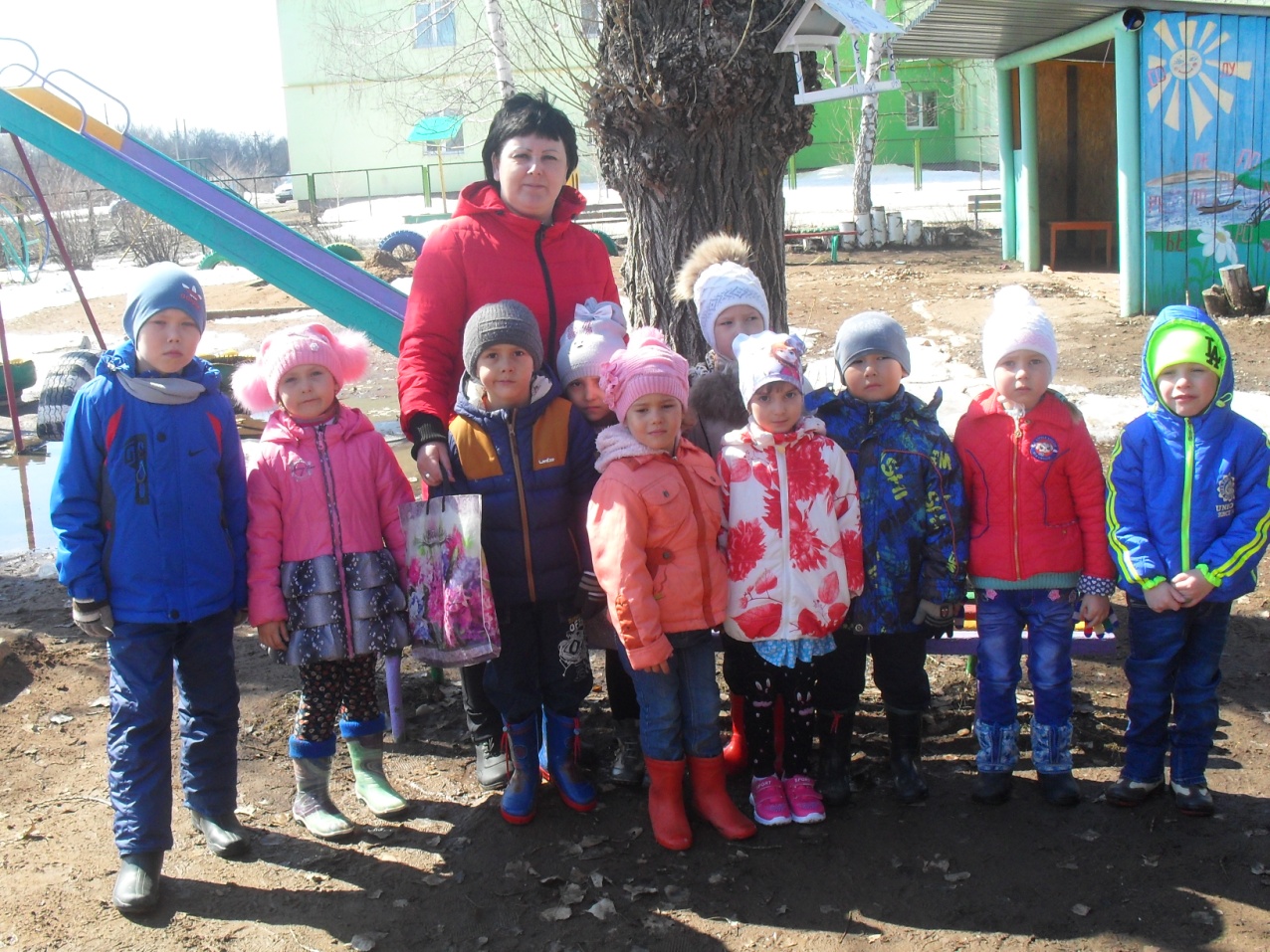 Спасибо за внимание.